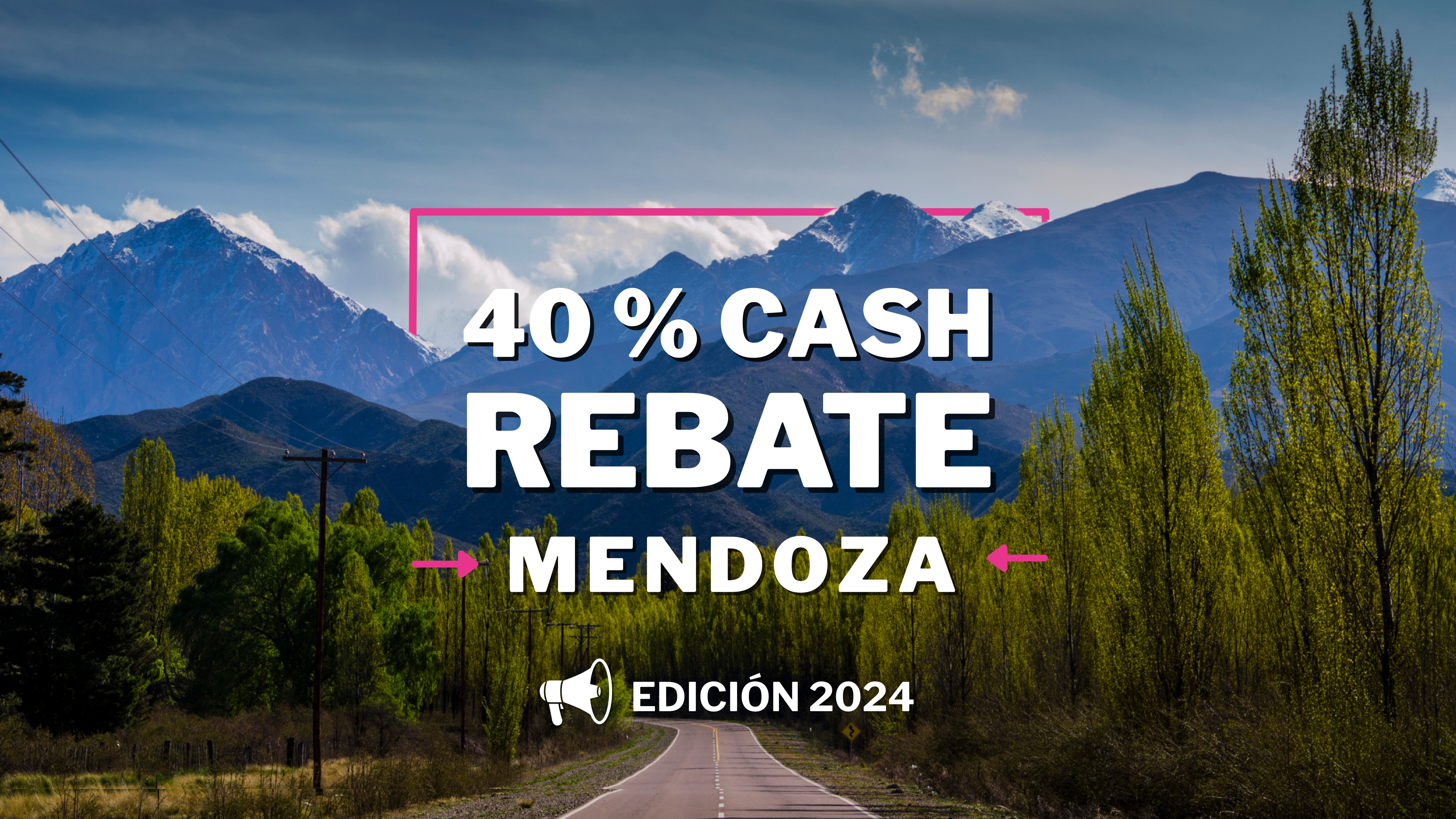 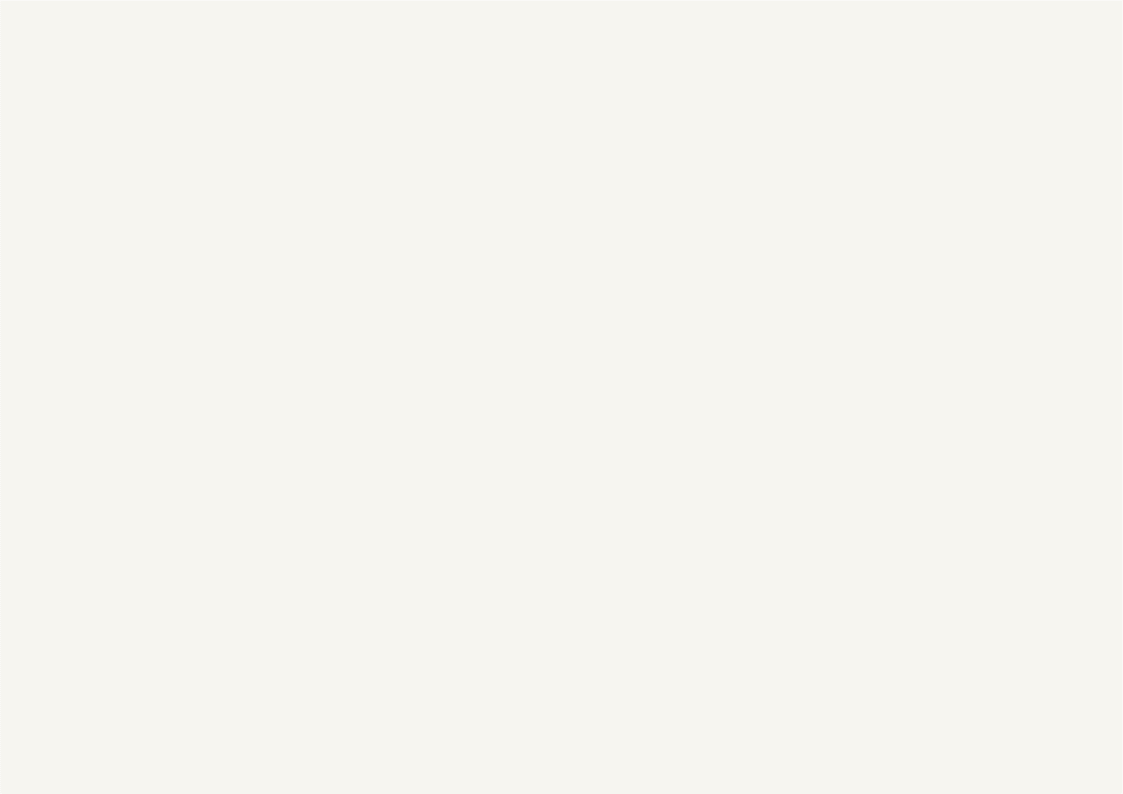 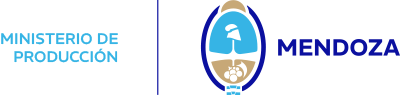 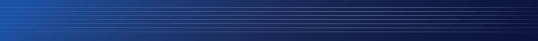 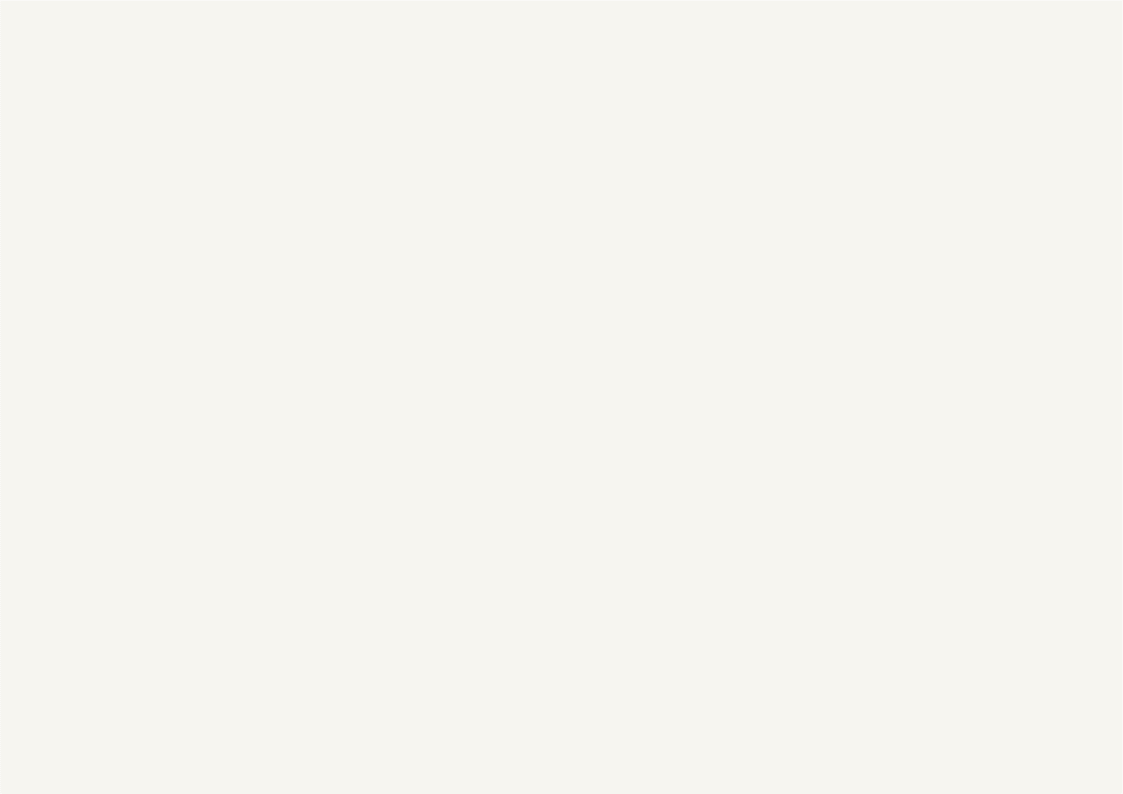 CASH REBATE III EDICIÓN
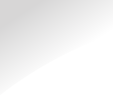 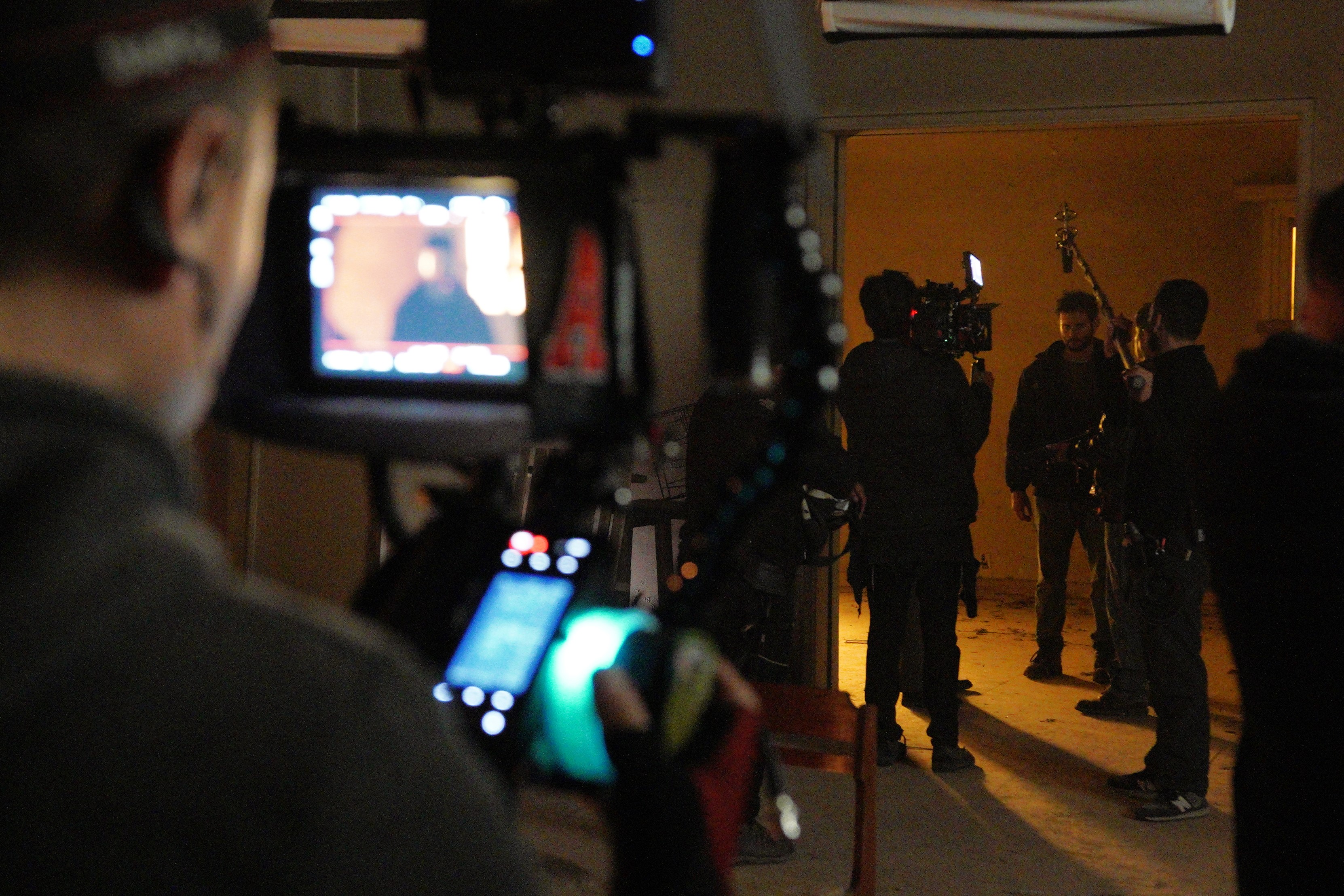 La iniciativa, impulsada desde el Ministerio de Producción, busca potenciar el desarrollo y crecimiento del sector audiovisual de Mendoza mediante el reintegro, en efectivo, del 40% de la inversión realizada.
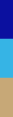 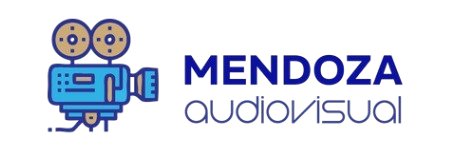 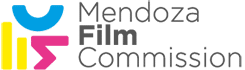 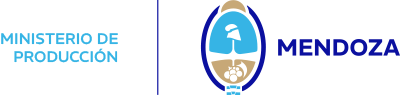 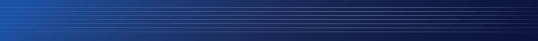 CASH REBATE EN DATOS
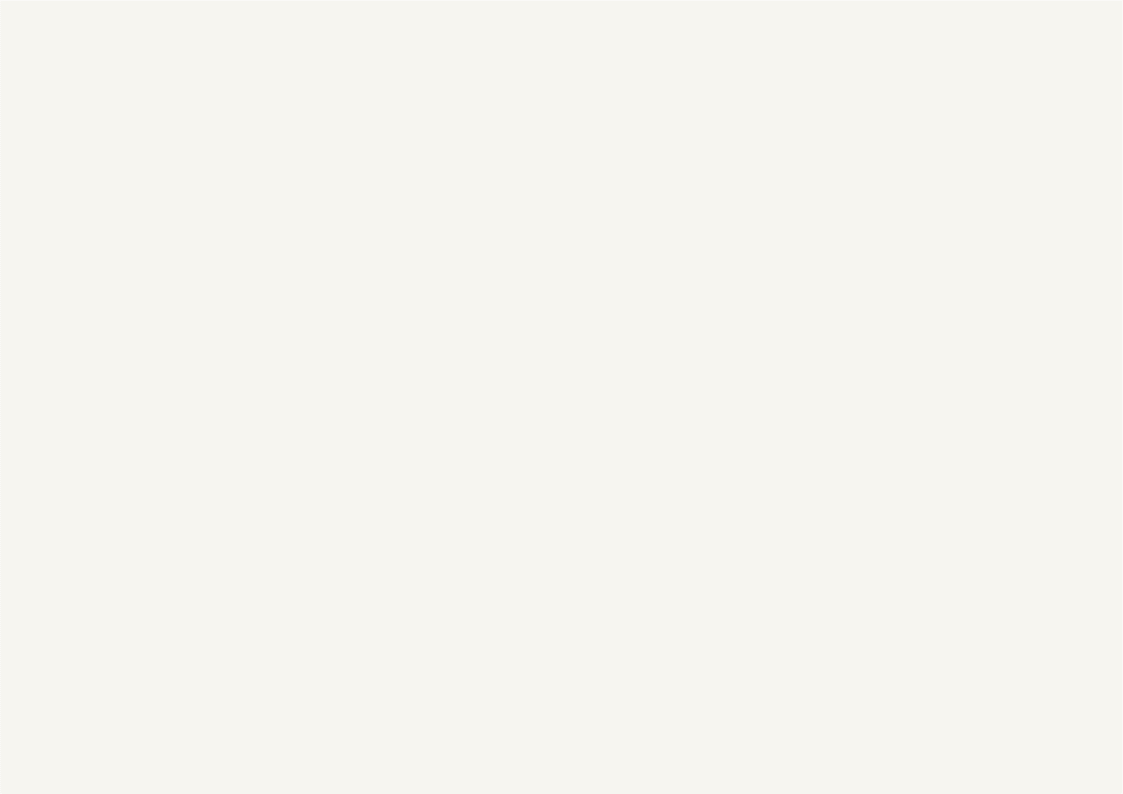 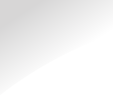 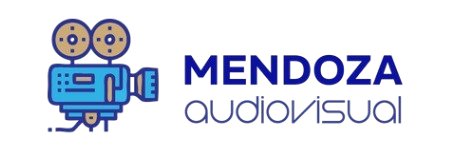 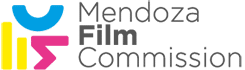 . Monto total disponible | $700 millones
. Porcentaje de reintegro | 40%
. Dirigido a personas humanas o jurídicas, locales  
   o foráneas vinculadas a una empresa local.
. Plazo de ejecución | 12 meses
. Líneas de inversión disponibles | 2
. Cantidad de proyectos por postulante | 2
. Tope de reintegro |
$150 millones (Línea 1) - $32 millones (Línea 2)
. Medio de Acceso | Sistema Ticket Mendoza
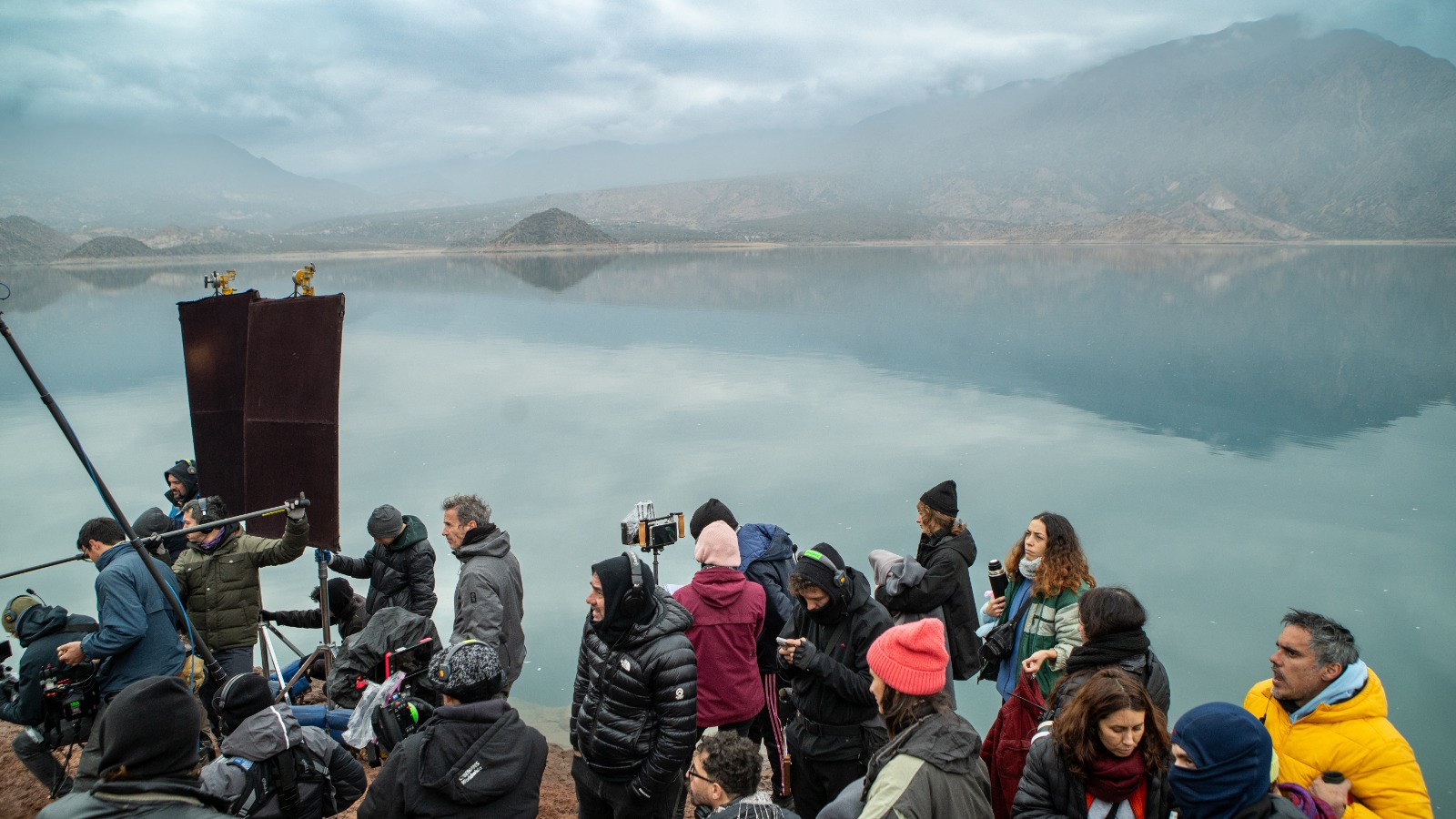 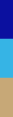 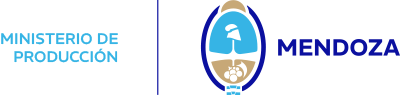 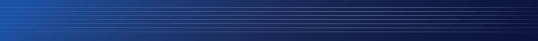 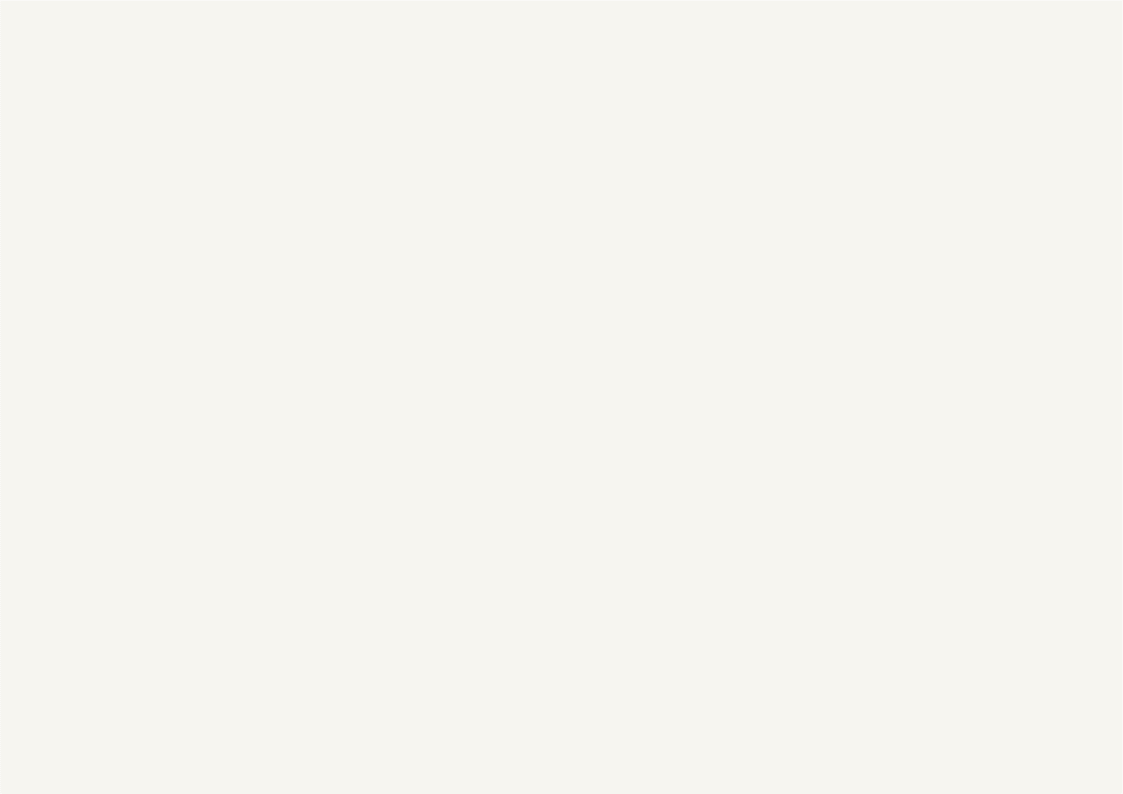 LÍNEA DE INVERSIÓN 1
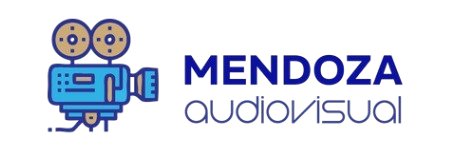 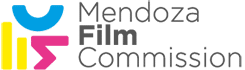 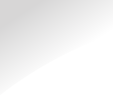 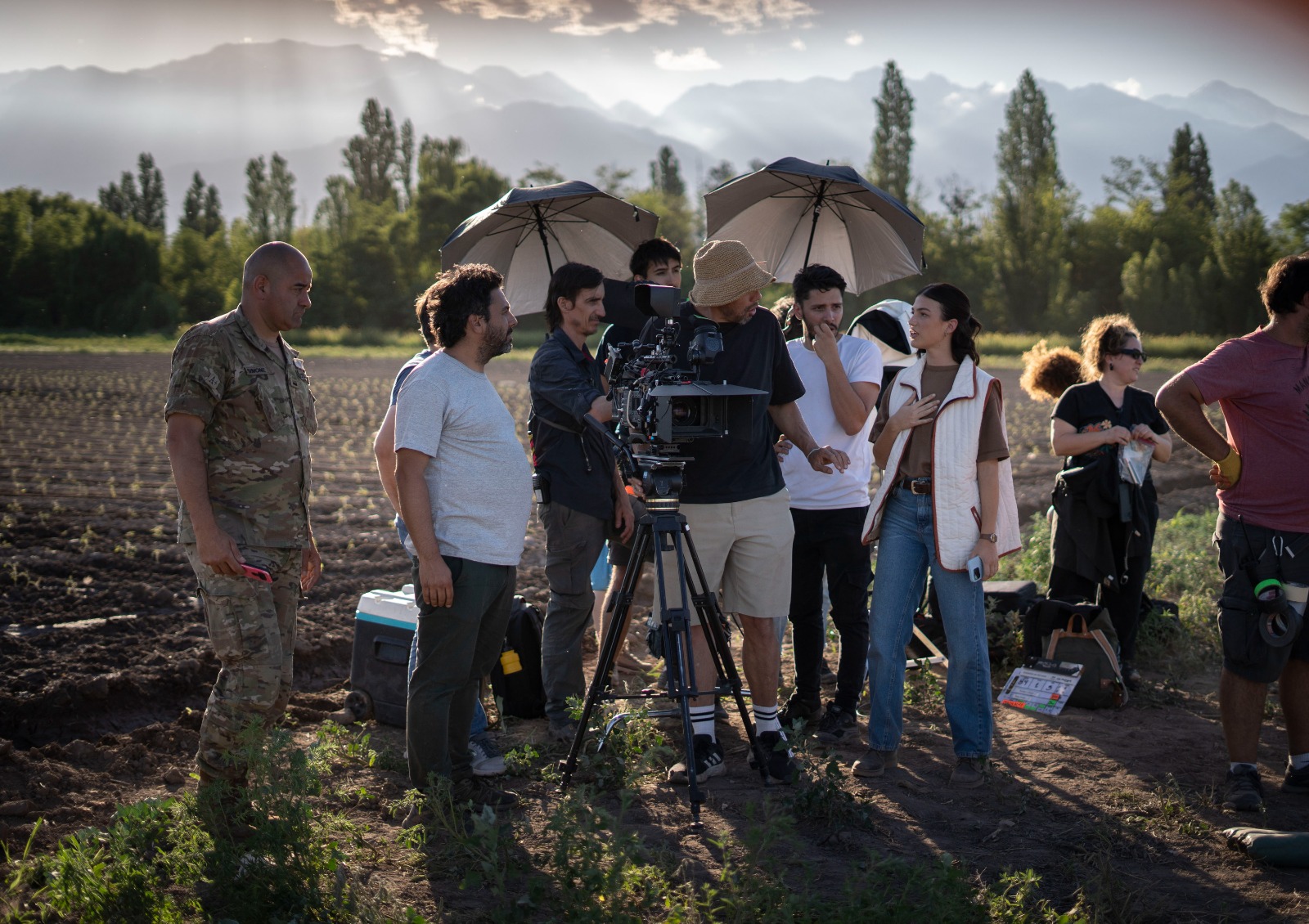 . Presupuesto mínimo | $200 millones
. Tope para cálculo del reintegro | $375 
  millones
. Tope de reintegro | $150 millones
. Porcentaje mínimo de inversión en Mendoza | 70%
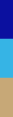 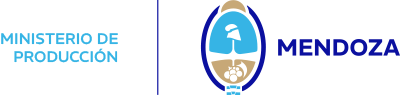 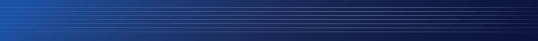 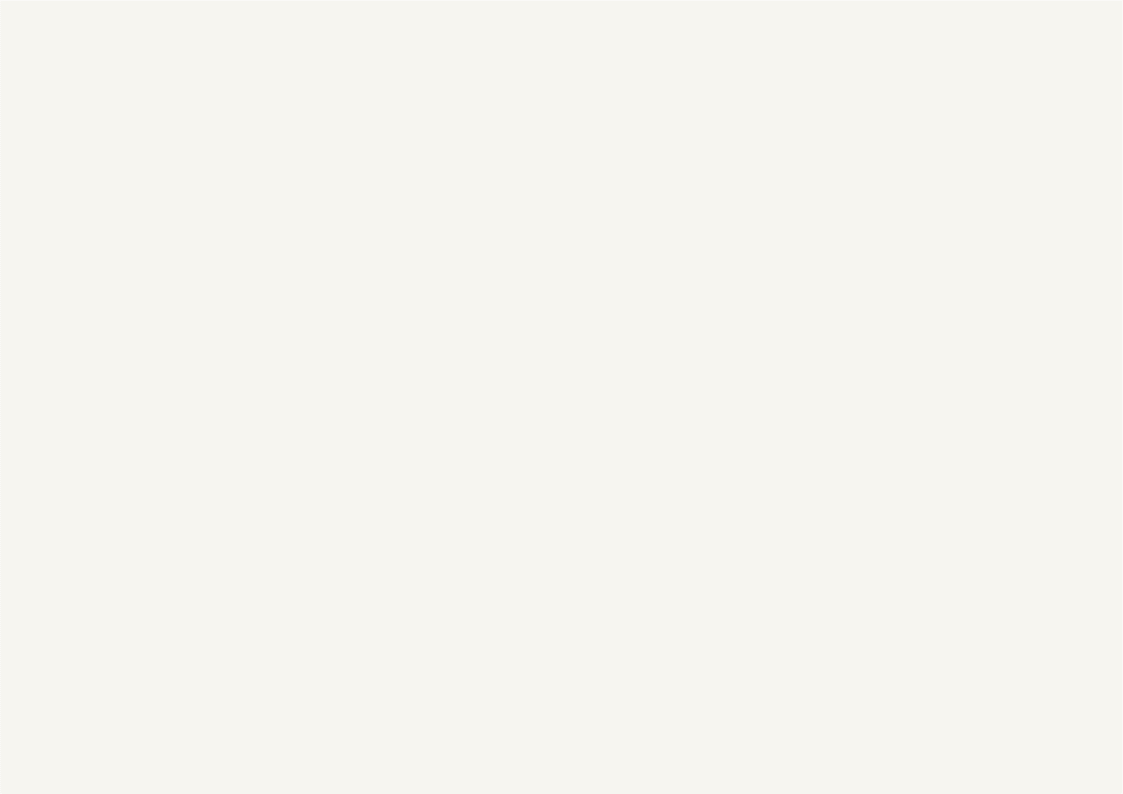 LÍNEA DE INVERSIÓN 2
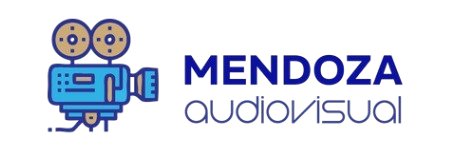 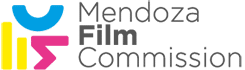 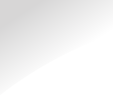 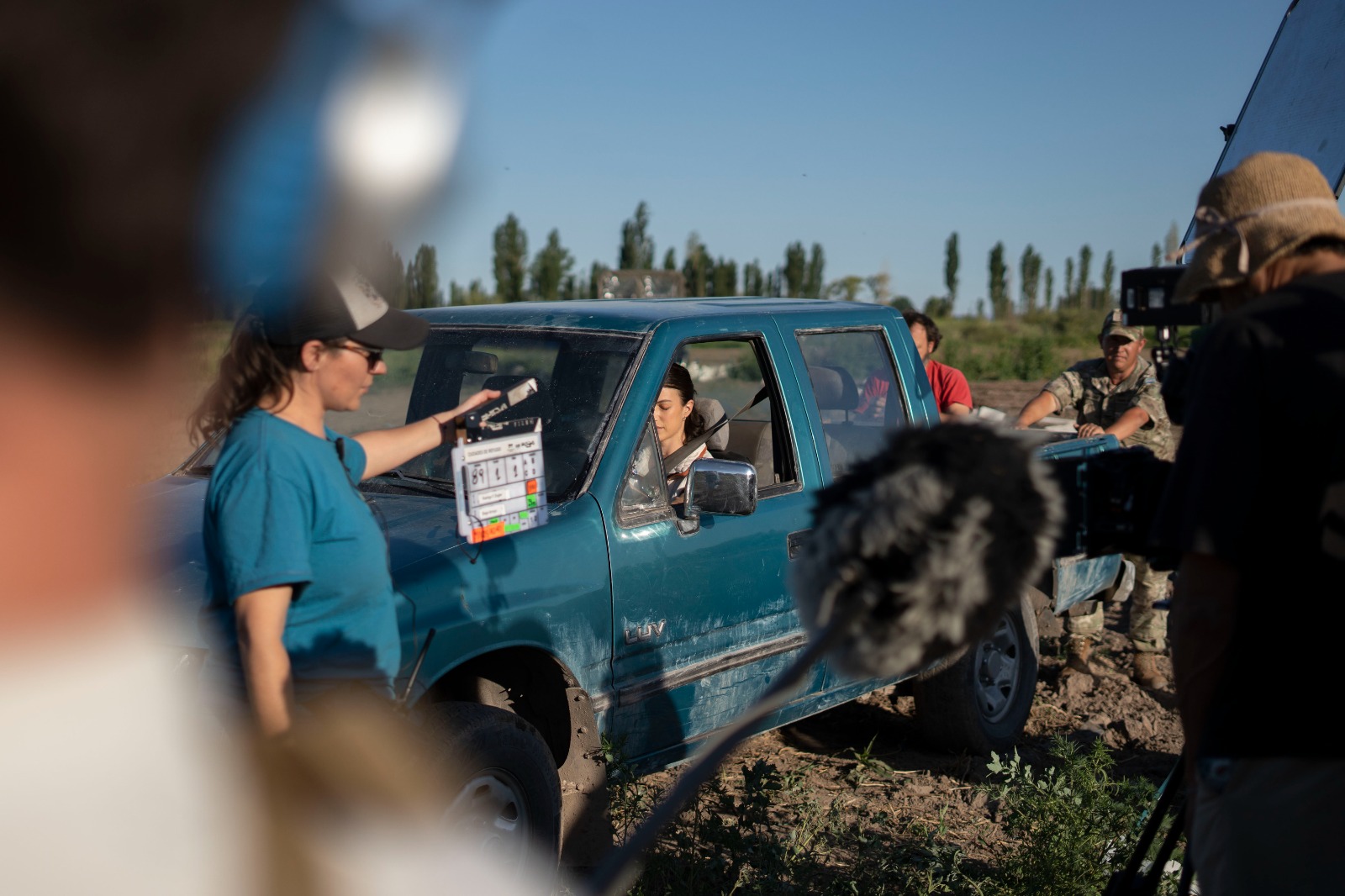 . Presupuesto mínimo | No exige
. Tope para cálculo de reintegro | $80  
  millones
. Tope de reintegro | $32 millones
. Porcentaje mínimo de inversión en  
  Mendoza | 70%
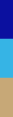 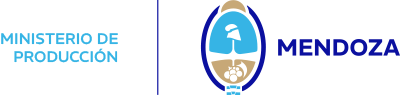 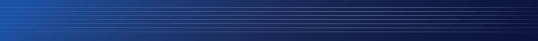 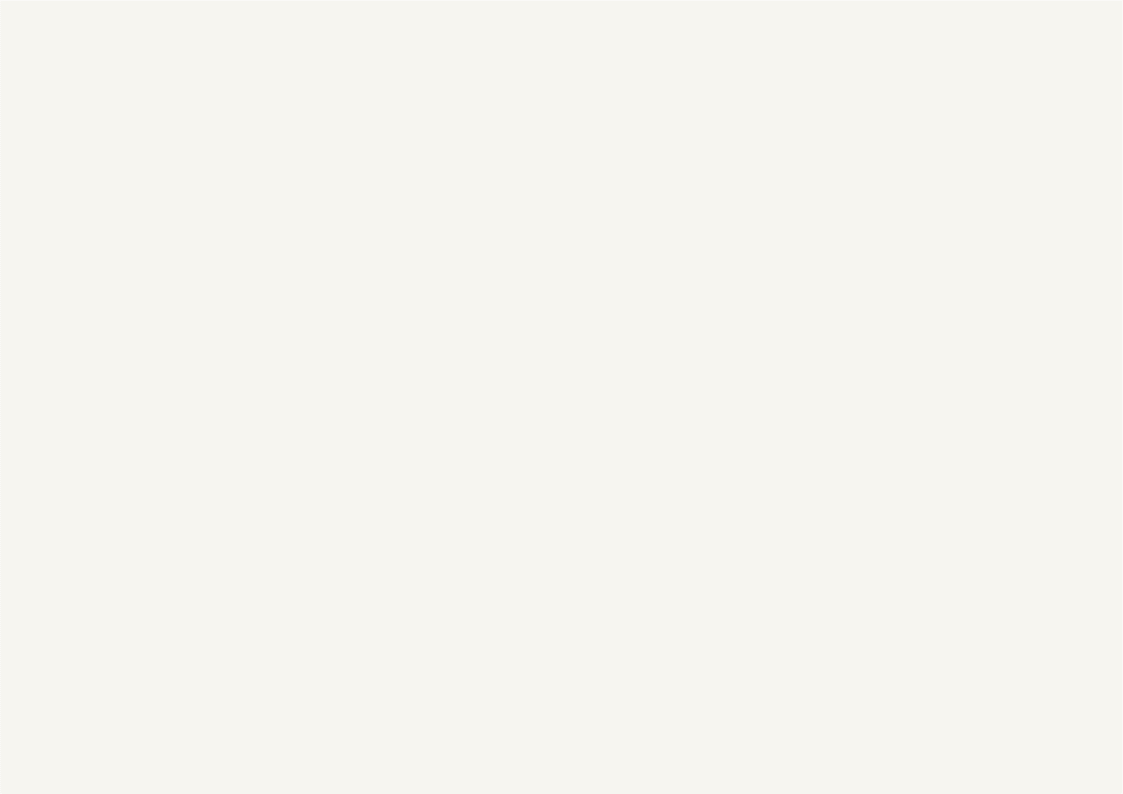 ¿QUÉ TIPO DE PROYECTOS 
PUEDEN PRESENTARSE?
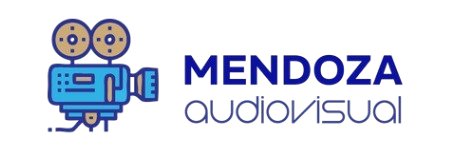 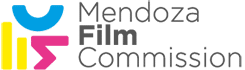 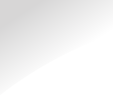 AMBAS LÍNEAS
. Preproducción, producción y posproducción
. Ficción y documental
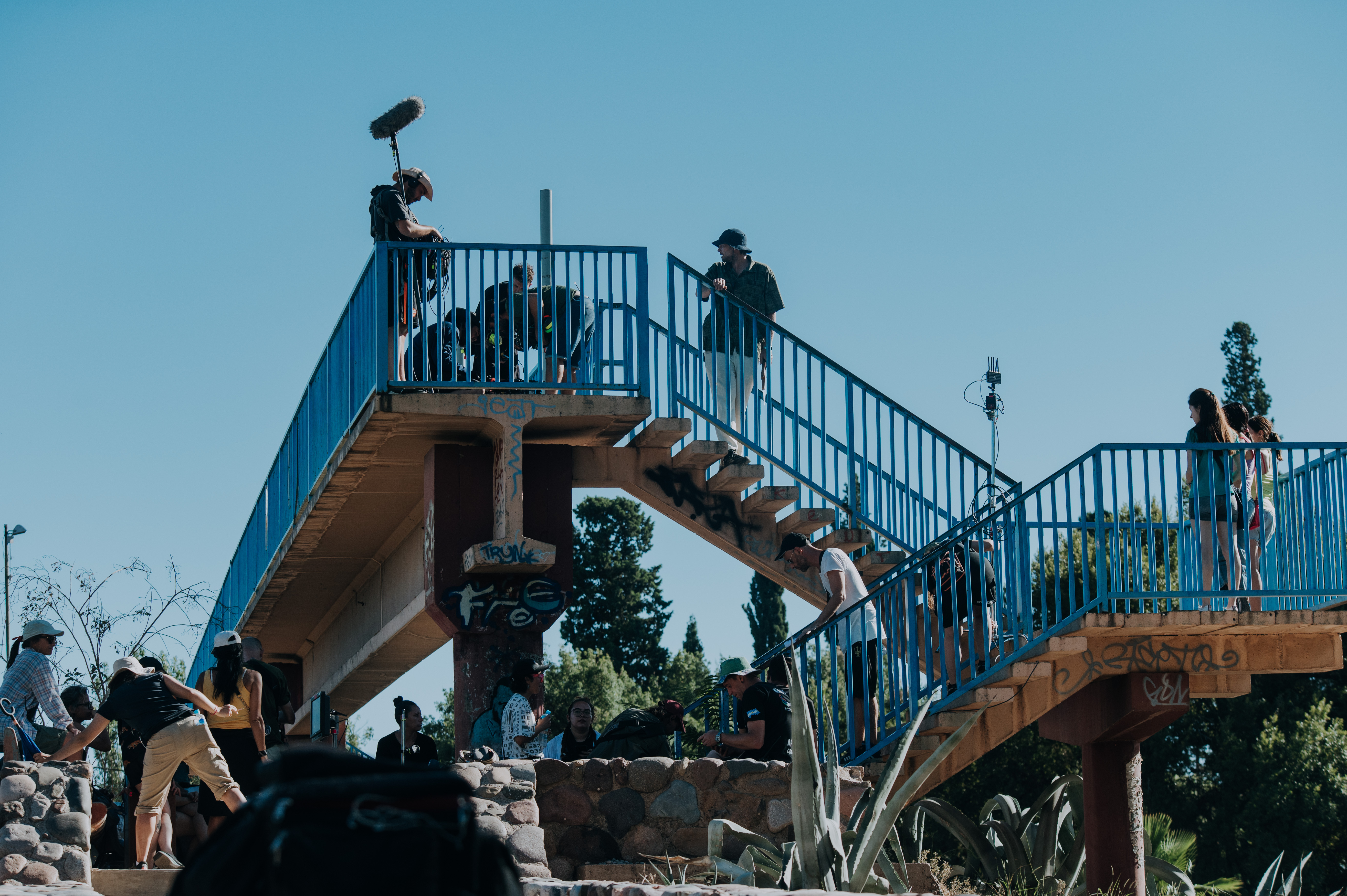 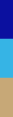 LÍNEA DE INVERSIÓN 1
. Series, corto, medio y largometraje
LÍNEA DE INVERSIÓN 2
. Series, corto, medio, largometraje, animación, videojuegos y videoclips
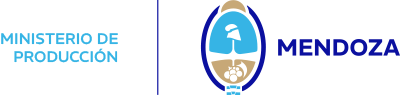 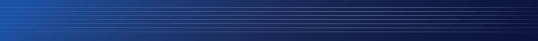 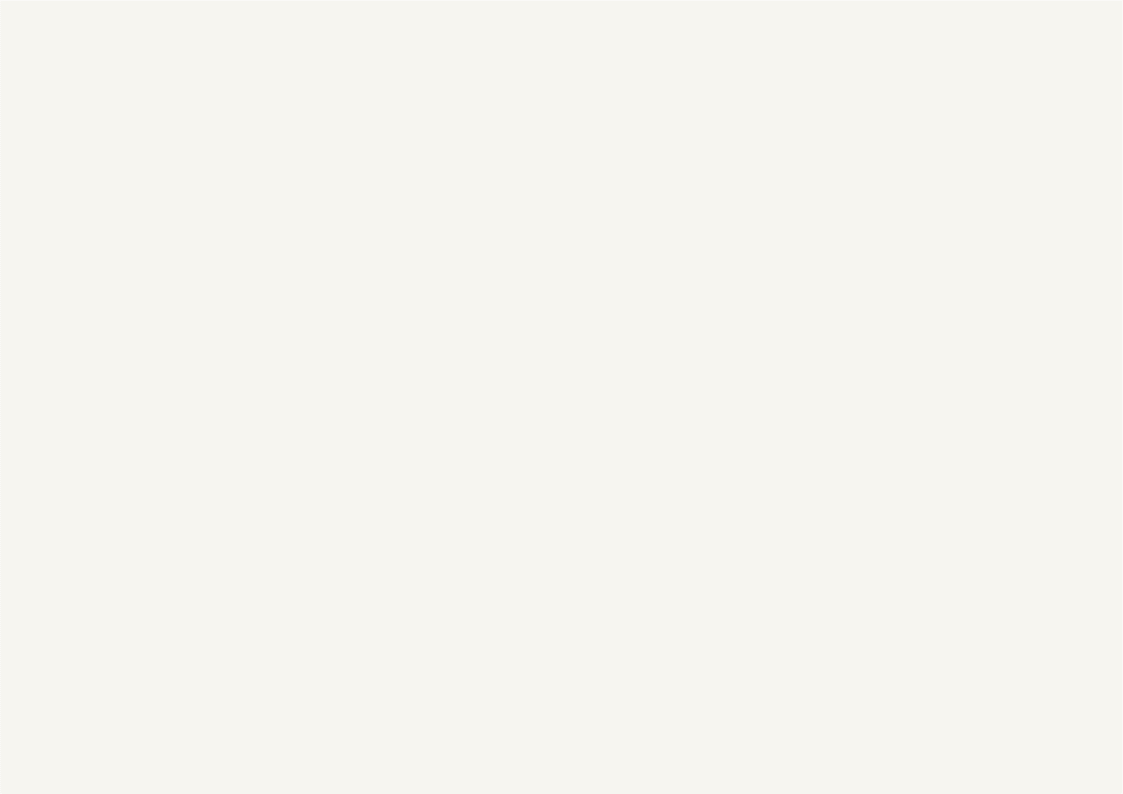 ¿CUÁL ES EL PLAZO DE INSCRIPCIÓN AL PROGRAMA?
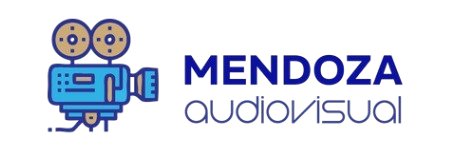 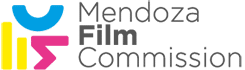 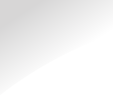 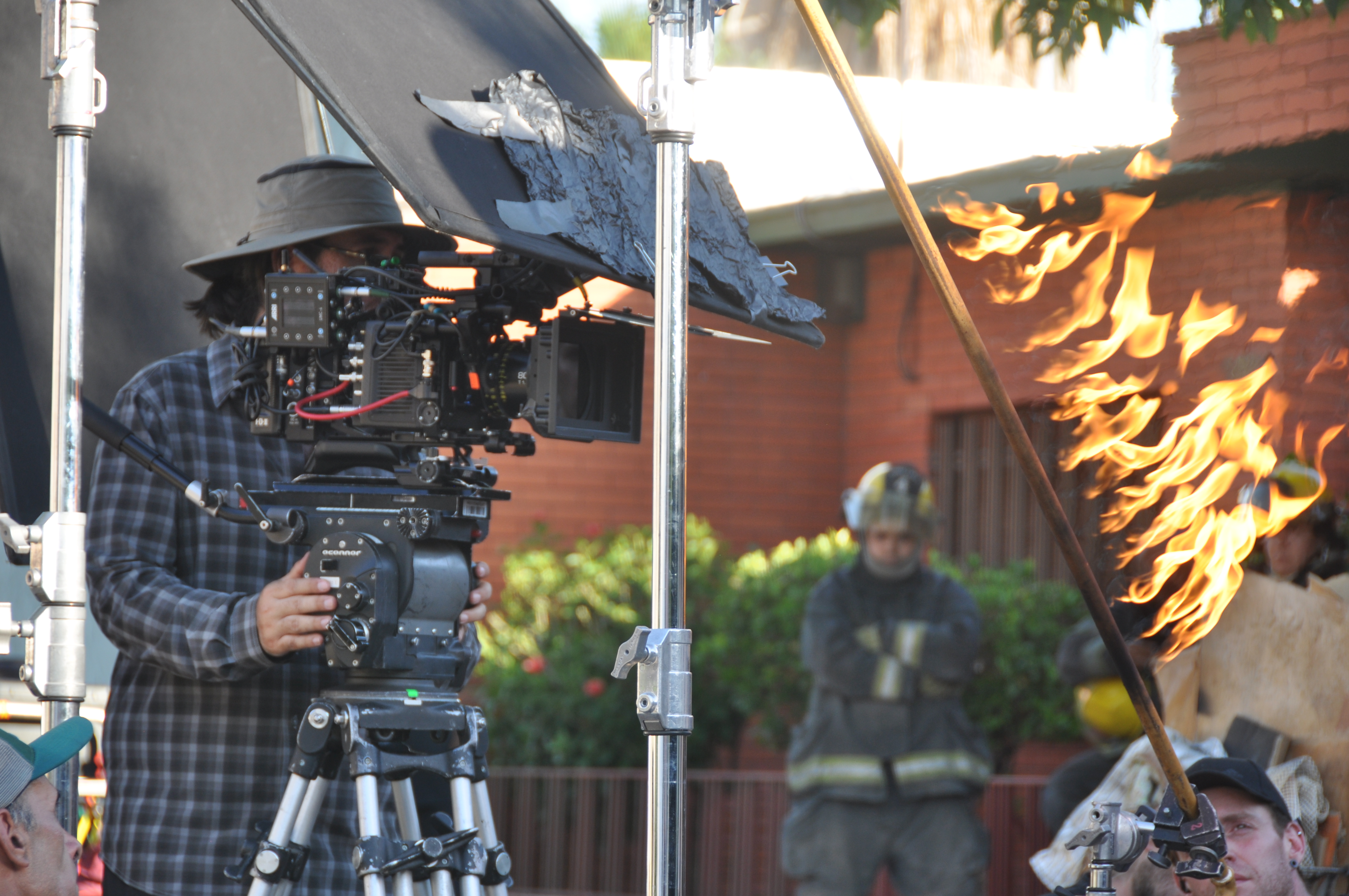 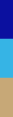 Todos los interesados en participar podrán inscribirse desde el 12 y hasta el 30 de septiembre.
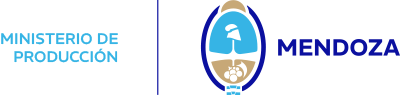 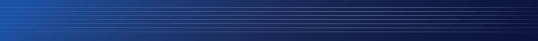 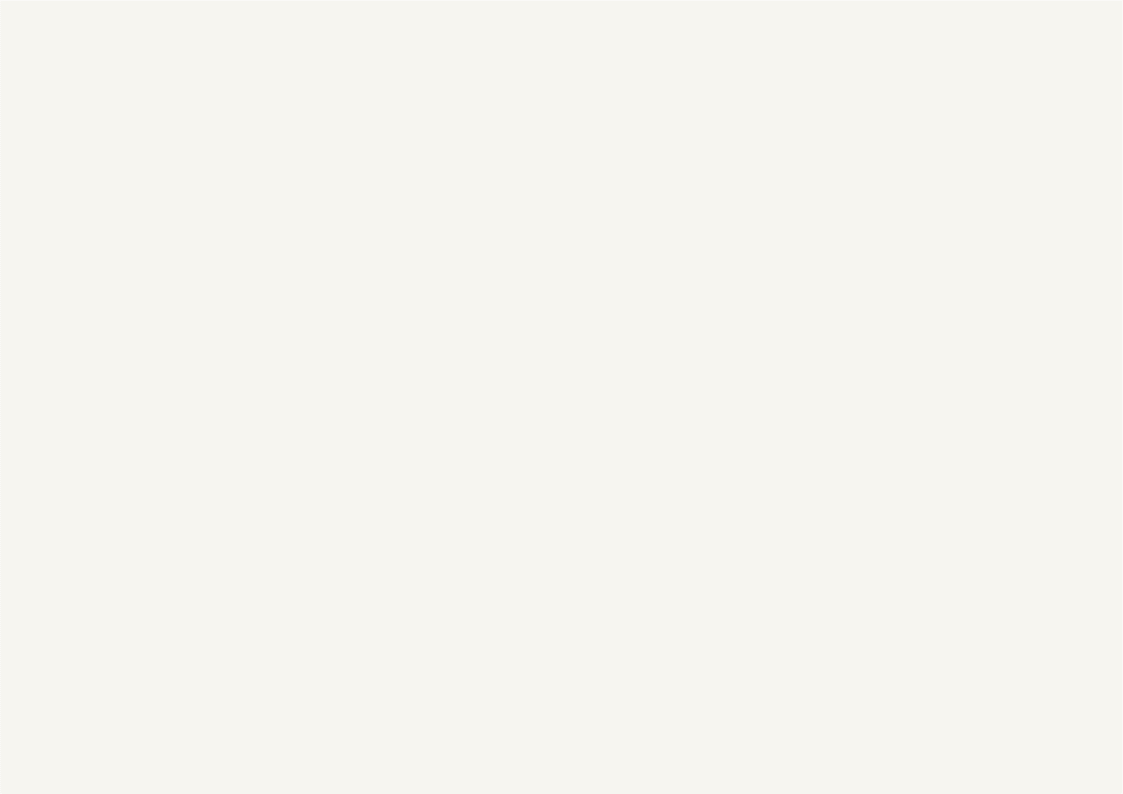 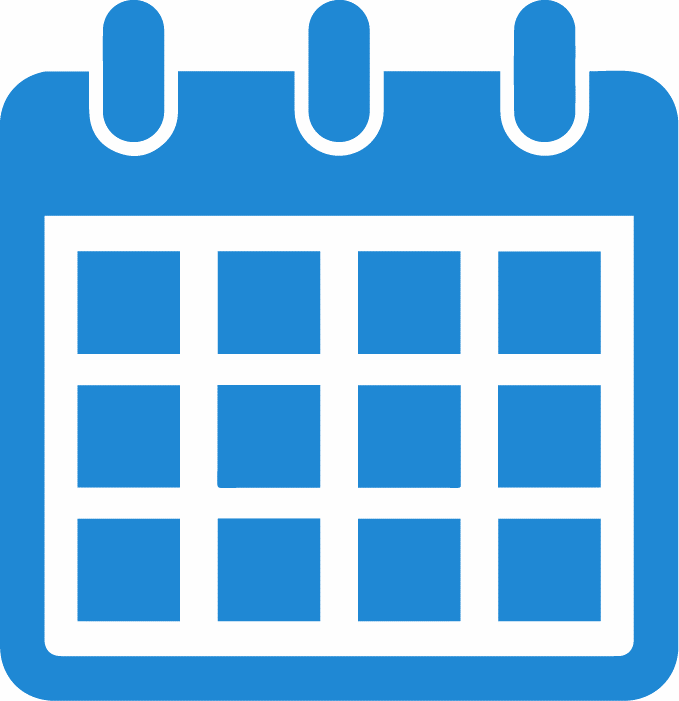 ¿CÓMO ACCEDER AL PROGRAMA?
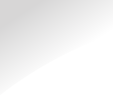 Accedé a toda la información escaneando el QR

CONSULTAS:
cashrebate.mendoza@gmail.com

REUNIÓN VIRTUAL INFORMATIVA:
Martes 17 de septiembre |  11 hs. 
Link en bio IG @mendoza.film
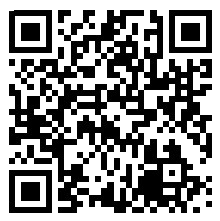 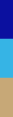 ACCEDÉ ONLINE
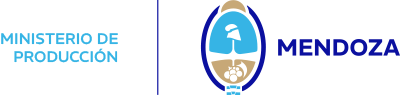 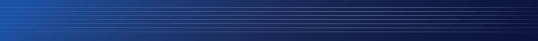 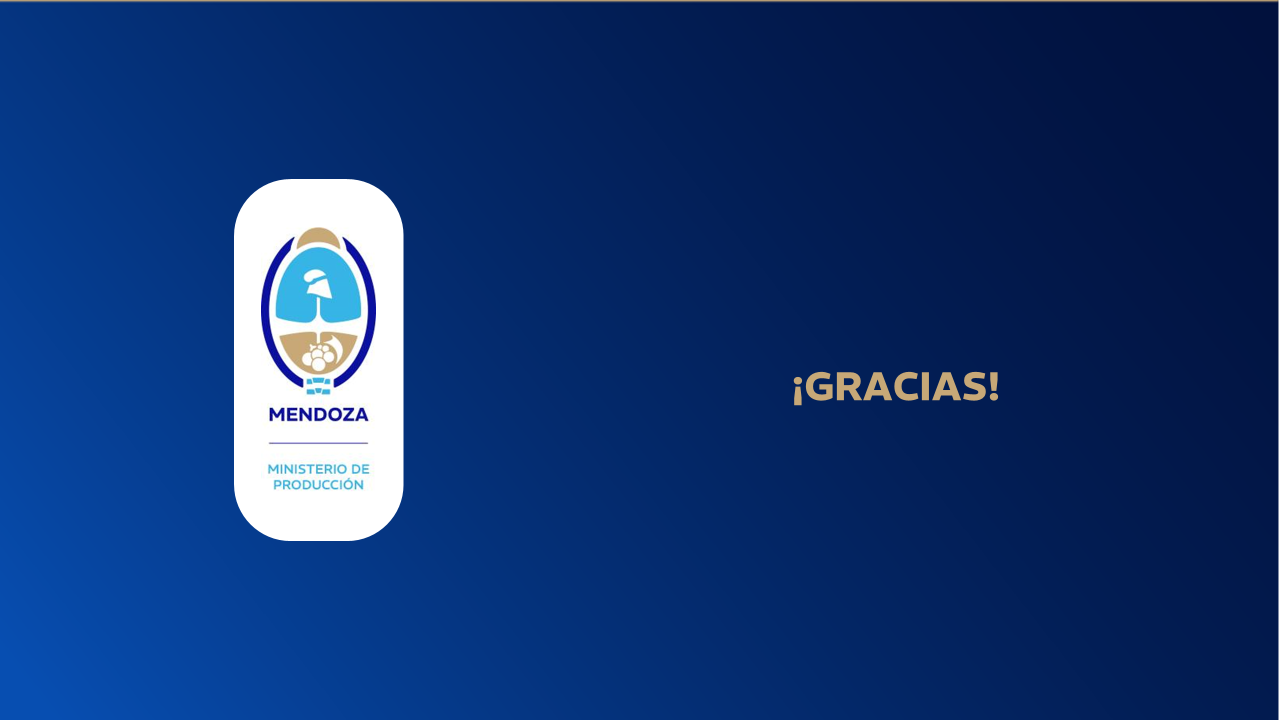